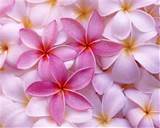 স্বাগতম
স্বাগতম
(১ মি,)
পরিচিতি
নামঃ জাফরিন সুলতানা

পদবীঃ সহঃশিষ্কক

বিদ্যালয়ঃ বড়লেখা বালিকা উচ্চ বিদ্যালয়

তাংঃ০৯/০৭/২০২০

শ্রেণিঃ দশম

বিষয়ঃ পৌরনীতি ও নাগরিকতা

অধ্যায়ঃ একাদশ

শিরোনামঃবাংলাদেশ ও আন্ত্রর্জাতিক সংগঠণ
সময়ঃ ৪০ মিনিট
(৩ মি,)
নীচের চিত্রটি লক্ষ করঃ
অছি পরিষদ
সাধারন
পরিষদ
নিরাপত্তা
পরিষদ
জাতিসংঘ
অর্থনৈতিক
ওসামাজিক 
পরিষদ
আন্তর্জাতিক
আদালত
জাতিসংঘ
সচিবালয়
খালি ঘরে কী হবে?
(২ মি,)
শিখণ ফলঃ
১। জাতিসংঘের গঠন  ও উদ্দেশ্য বর্ণনা করতে পারবে।


২। বাংলাদেশ ও জাতিসংঘের সম্পর্ক ব্যাখ্যা করতে পারবে।


৩। জাতিসংঘ শান্তিরক্ষা মিশনে বাংলাদেশের ভূমিকা বর্ণনা
     করতে পারবে।
(৩ মি)
জাতিসংঘ গঠনের উদ্দেশ্যঃ
প্রথম বিশ্বযুদ্ধের ভয়াবহতা
১৯১৪ - ১৯১৮
দ্বিতীয় বিশ্বযুদ্ধ শুরু
  ১৯৩৯ - ১৯৪৫
(২ মি,)
জোড়ায় কাজ
প্রশ্নঃ জাতিসংঘ গঠনের মূল উদ্দেশ্য কী ছিল?
উত্তরঃ বিশ্বে শান্তি প্রতিষ্ঠা
(৪ মি,)
জাতিসংঘের গঠনঃ
জাতিসংঘ একজন মহাসচিব, কয়েকজন উপসচিব ও কর্মচারি নিয়ে গঠিত।

মহাসচিব , পাঁচ বছরের জন্য সাধারন পরিষদের সদস্যদের দ্বারা নির্বাচিত হন।
(৩ মি)
জাতিসংঘ ও বাংলাদেশ
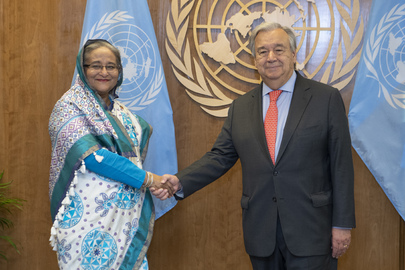 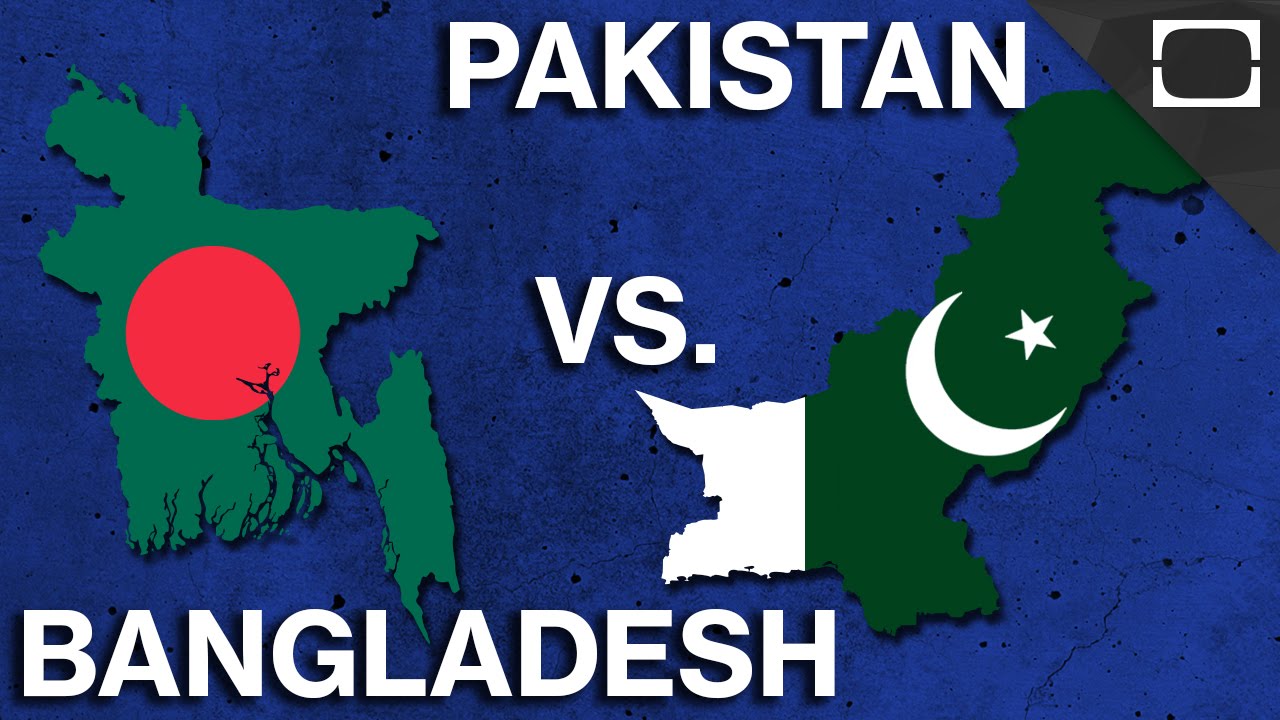 যুদ্ধবিধ্যস্ত  বাংলাদেশের পুনর্গঠনে সহায়তা করেছিল
মাননীয় প্রধানমন্ত্রী ওজাতিসংঘ মহাসচিব
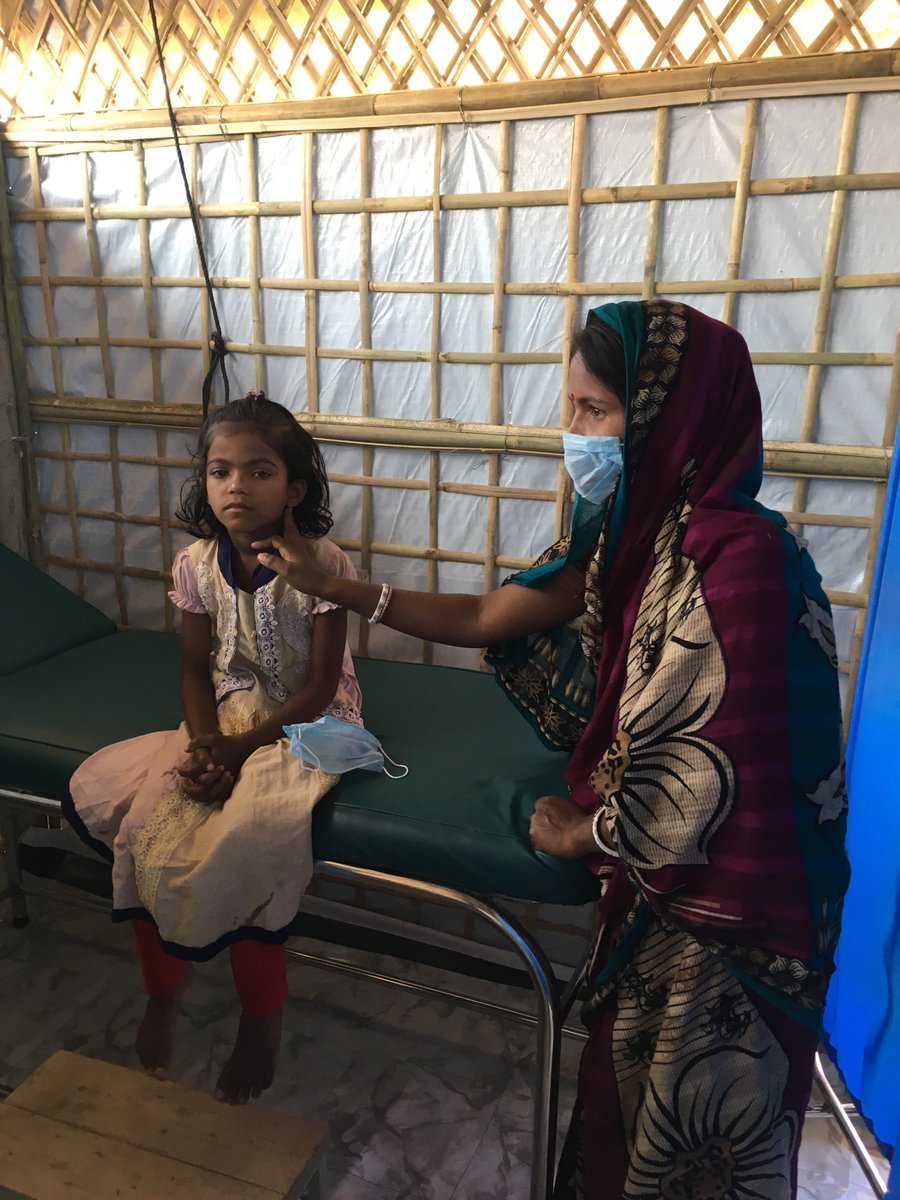 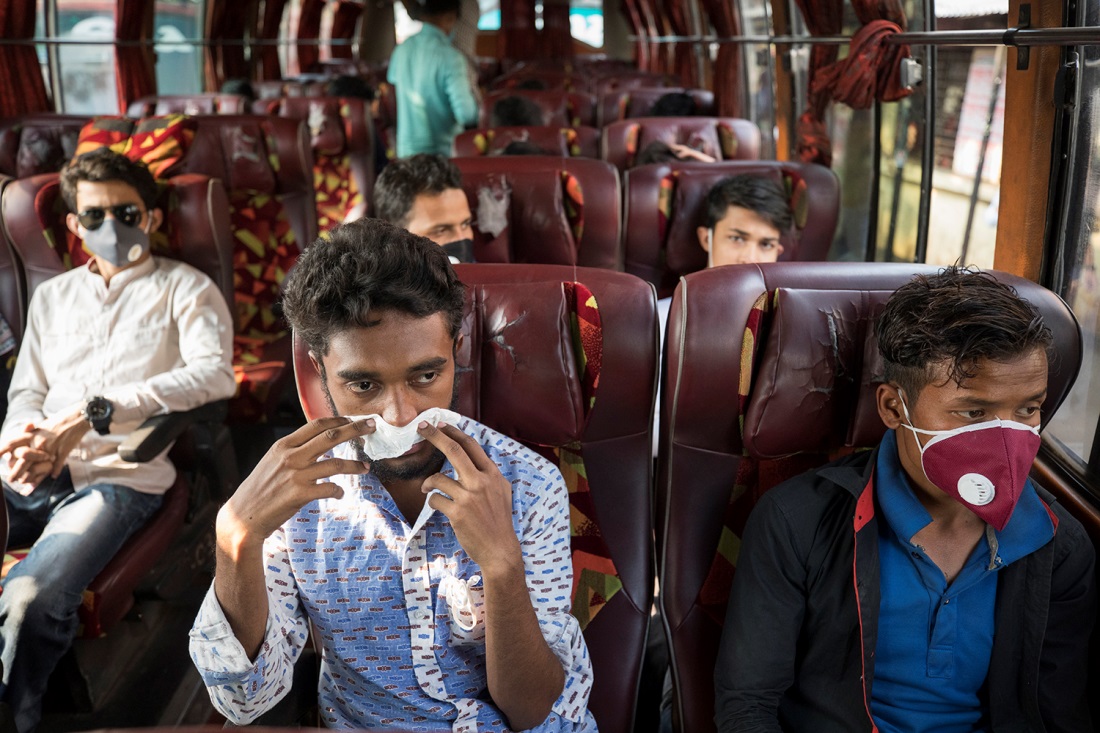 WHO বাংলাদেশের স্বাস্থ্য খাতে অবদান রাখছে
আরও দেখঃ
(২ মি,)
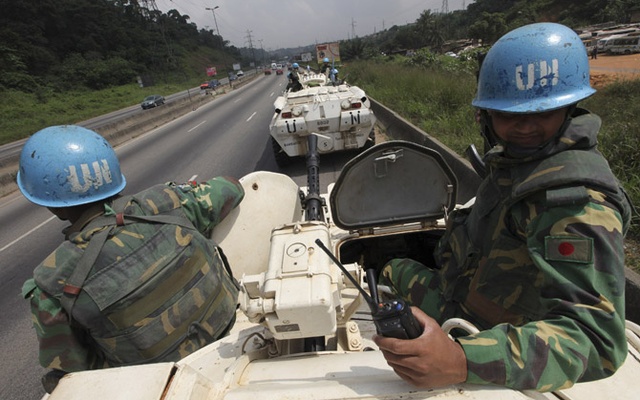 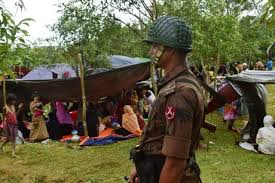 শান্তি রক্ষা মিশনে অংশগ্রহন
রোহিঙ্গা শরণার্থী সংকট
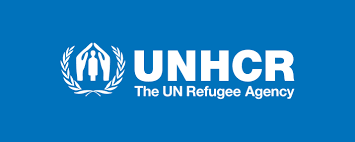 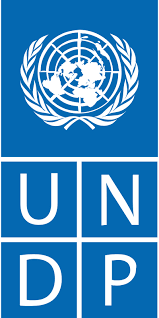 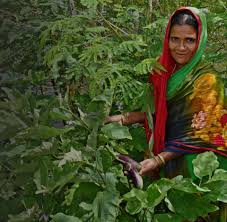 উন্নয়নে
অবদান
খাদ্য ও কৃষি ক্ষেত্রে অবদান
অন্নান্য শরনার্থী সঙ্কতটে
দলীয় কাজঃ
(১০ মি,)
আমরা সবাই চারটি দলে ভাগ হয়ে যাই এবং নিচের প্রশ্নের উত্তর দলে আলোচনা করে খাতায় 
লিখিঃ
প্রশ্নঃ বাংলাদেশের উন্নয়নে জাতিসংঘের পাঁচটি অবদান লিখ।
মুল্যায়নঃ
(৭ মি,)
প্রশ্নঃ
১।জাতিসংঘ কত সালে প্রতিষ্ঠিত হয়?

২।জাতিসংঘের মূল উদ্দেশ্য কী?

৩।বাংলাদেশে কাজ করে জাতিসংঘের
 এমন ২’টি প্রতিষ্ঠানের নাম বল।

৪।শান্তি রক্ষামিশনে বাংলাদেশের কত
  জন সৈন্য কর্মরত আছেন?
বাড়ির কাজ
(৩ মি,)
প্রশ্নঃ
     বিশ্ব শান্তি প্রতিষ্ঠায় জাতিসংঘ কতটা সফল হতে পারছে ? বর্ননা কর।

                          (১২ থেকে ১৪টি বাক্য)
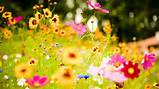 সকলকে ধন্যবাদ